ПРОЕКТ «Здесь чья-то жизнь,  подобная  свече…»
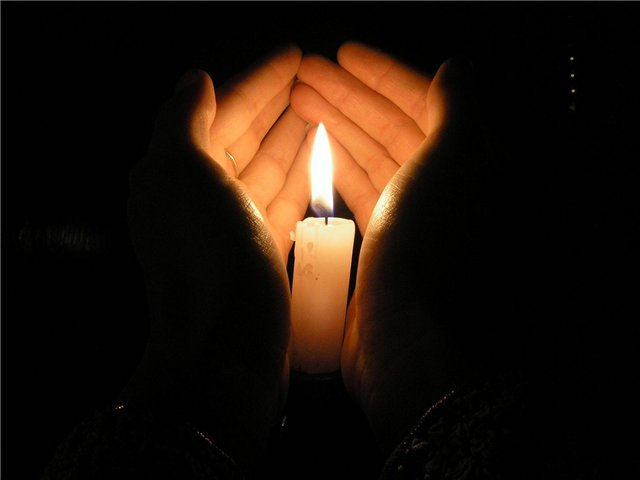 Наш проект «Здесь чья-то жизнь , подобная свече» будет направлен  на сохранение памяти о  502-х днях, когда  проходило сражение за ржевскую землю…
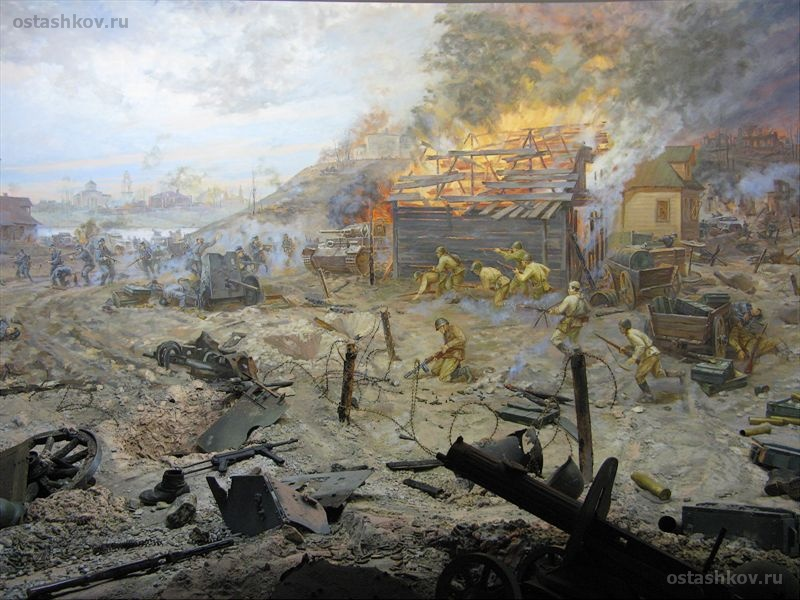 Основные задачи проекта:
собрать  и  записать воспоминания, издать рукописный сборник «Здесь чья-то жизнь, подобная свече»;
оцифровать фотографии и документы; 
создать фотогалерею «Фронтовых сороковых глаза»,  в которую войдут фотографии ветеранов-ржевитян, принимавших участие в битве за родной город.
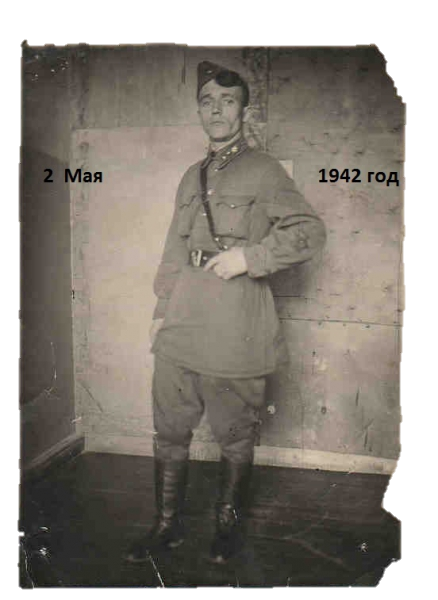 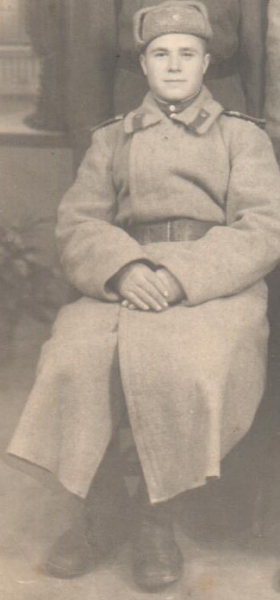 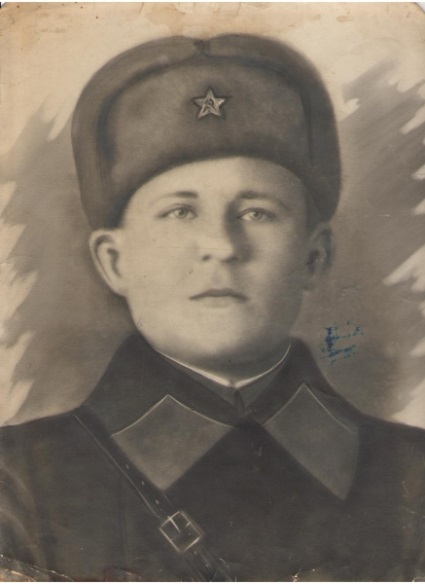 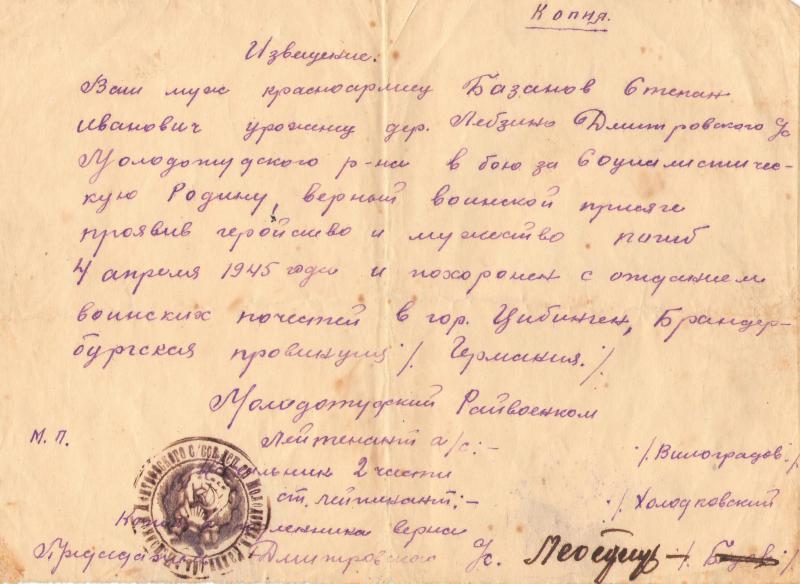 План работы
Ресурсы проекта:
Финансовые ресурсы:
Обращения через СМИ - бесплатно
Проведение опросов, создание  видеоматериалов, фотоматериалов, запись воспоминаний , портретная галерея - работа добровольцев
Печать фотографий – спонсорская помощь, средства проекта, личные средства
 Покупка фоторамок-средства проекта
Издание буклетов –спонсорская помощь, средства проекта
Проведение конференции- силами добровольцев с привлечением органов власти и СМИ 
Привлеченные ресурсы:
Добровольцы, органы местной власти
Спонсоры
Средства проекта
СМИ, интернет